Week 6 AssignmentDissemination of Change Project
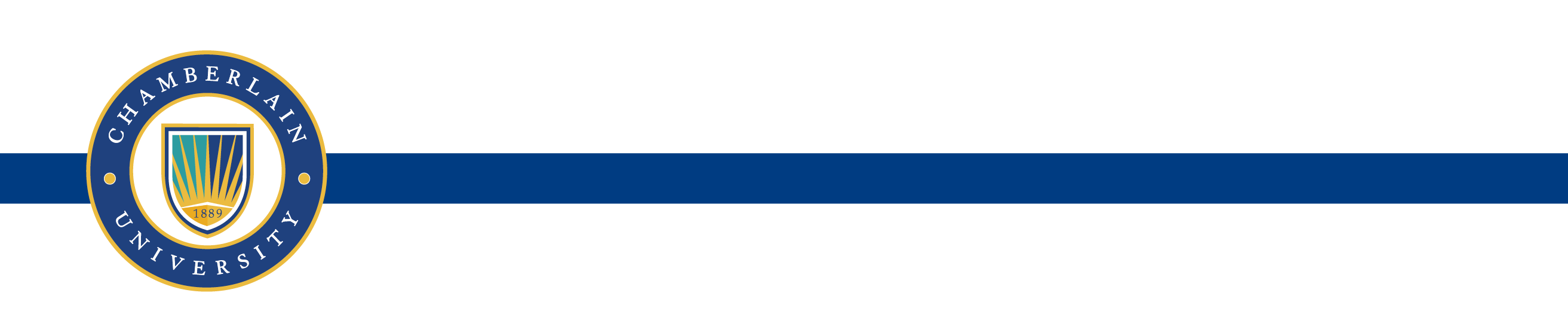 Directions
Complete the Dissemination of Change Project template by building on your selected nursing clinical practice problem and the feedback from previous assignments throughout the course. 
Click the box to the right to add your name and date. Click on the next slide.
Find and click the word Notes at the bottom right of your PowerPoint screen. 
In the notes section, on each slide, add speaker notes by answering each question with explanation and detail. Click [TYPE HERE] in the notes section. Remove the words [TYPE HERE] to add speaker notes. 
The information on the PowerPoint slides should highlight important information from the speaker notes to accompany a presentation. Click [TYPE HERE] on the PowerPoint slide, remove the words [TYPE HERE], and provide the key information for each section. 
Do not change the font size. Ensure your information fits on the slide.
Correctly cite and reference at least three scholarly sources that help support the assignment. Sources should be no more than five years old unless they are historical references.
Name:

Date:
Discovery
[TYPE HERE: Add key information from your speaker notes.]
[Speaker Notes: Speaker notes include the important information you will cover when delivering a presentation. Create speaker notes by writing a paragraph for the section below that addresses each question with explanation and detail. Click where it says [TYPE HERE] and remove the words [TYPE HERE] to add speaker notes.

Discovery (See Week 2 assignment)
Discuss your selected nursing clinical practice problem.
[TYPE HERE]
Discuss why this selected problem is the most important in your current or past practice area. 
[TYPE HERE]
List your PICOT question.
[TYPE HERE]]
Summary
[TYPE HERE: Add key information from your speaker notes.]
[Speaker Notes: Speaker notes include the important information you will cover when delivering a presentation. Create speaker notes by writing a paragraph for the section below that addresses each question with explanation and detail. Click where it says [TYPE HERE] and remove the words [TYPE HERE] to add speaker notes.

Summary (See Week 2 assignment)
 Discuss the findings from the selected systematic review.
[TYPE HERE]
Discuss the findings from the selected quantitative research study.
[TYPE HERE]
Explain why the evidence is relevant to your selected nursing clinical practice problem. 
[TYPE HERE]]
Translation
[TYPE HERE: Add key information from your speaker notes.]
[Speaker Notes: Speaker notes include the important information you will cover when delivering a presentation. Create speaker notes by writing a paragraph for the section below that addresses each question with explanation and detail. Click where it says [TYPE HERE] and remove the words [TYPE HERE] to add speaker notes.

Translation (See Week 4 assignment)
Discuss the intervention that will be implemented to address the clinical nursing practice problem.
[TYPE HERE]
Discuss the setting where the change project will occur, including the organization’s current culture of change.
[TYPE HERE]
Discuss the interprofessional committee needed to plan the implementation of the intervention. Explain how each team member will be involved. 
[TYPE HERE]]
Integration
[TYPE HERE: Add key information from your speaker notes.]
[Speaker Notes: Speaker notes include the important information you will cover when delivering a presentation. Create speaker notes by writing a paragraph for the section below that addresses each question with explanation and detail. Click where it says [TYPE HERE] and remove the words [TYPE HERE] to add speaker notes.

Integration (See Week 4 assignment)
Discuss the key performance indicators that will be tracked to monitor the progress of the change project. 
[TYPE HERE]
Explain the anticipated timeline for implementing the change project.
[TYPE HERE]
Discuss how you will use informatics or healthcare technologies to collect, aggregate, and analyze data. 
[TYPE HERE]]
Evaluation
[TYPE HERE: Add key information from your speaker notes.]
[Speaker Notes: Speaker notes include the important information you will cover when delivering a presentation. Create speaker notes by writing a paragraph for the section below that addresses each question with explanation and detail. Click where it says [TYPE HERE] and remove the words [TYPE HERE] to add speaker notes.

Evaluation
Discuss how you will ensure the privacy and security of the client’s data during the evaluation of the change project. 
[TYPE HERE]
Explain how you will disseminate the outcomes of the change project.
[TYPE HERE]
Describe the next steps for the use of the change project information. 
[TYPE HERE]]
References
[TYPE HERE]
[TYPE HERE]
[TYPE HERE]